KMA/COMET Olympic Mountain Weather Course
21 September 2016
Sebastian W. Hoch,  University of Utah
sebastian.hoch@utah.edu




This morning’s topics:

1. Thermally-Driven Flows	-  Diurnal Mountain Winds

2. Dynamically-Driven Flows	- Terrain-Forced Flows
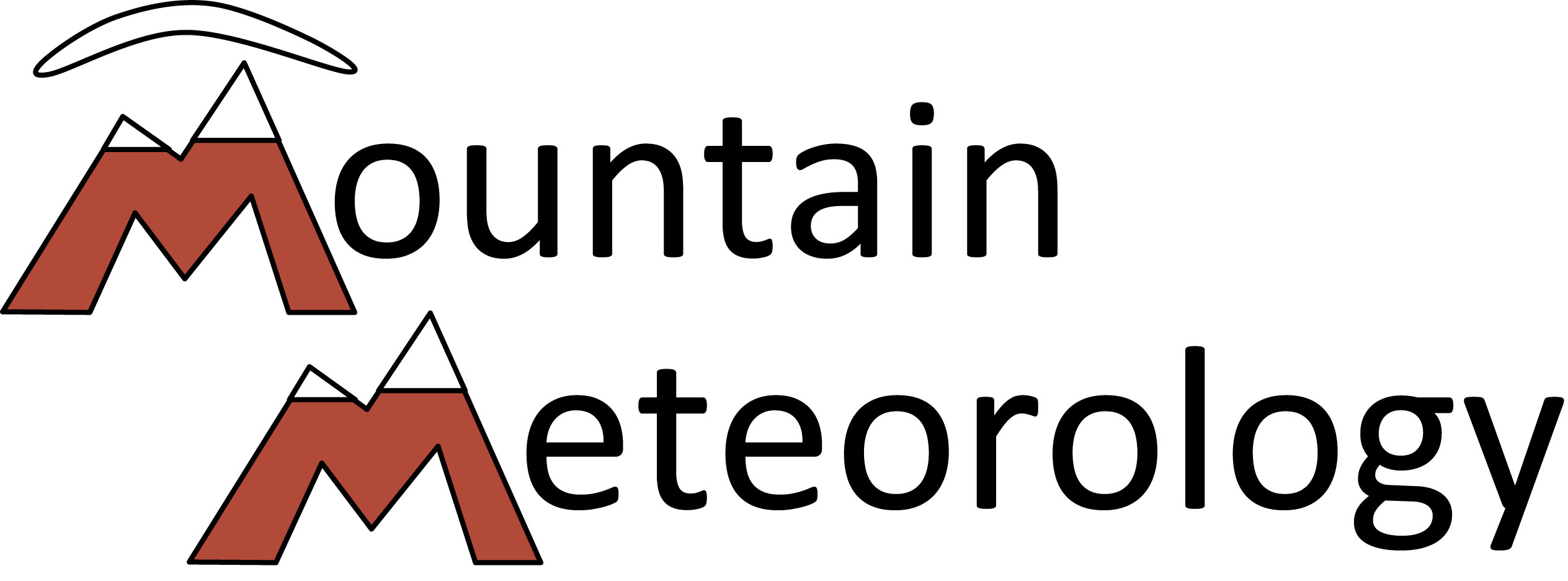 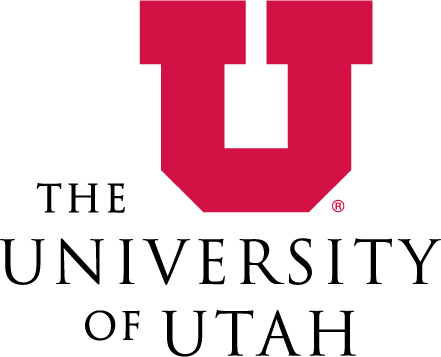 About your instructor …
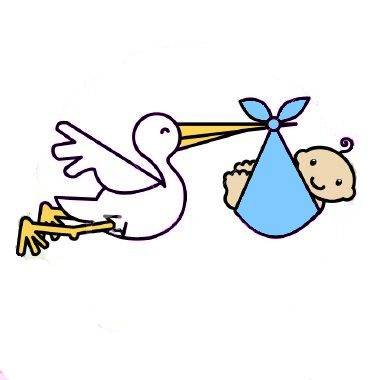 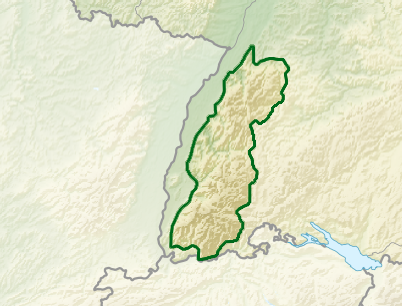 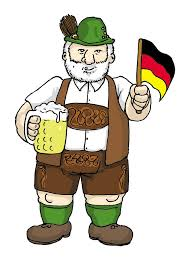 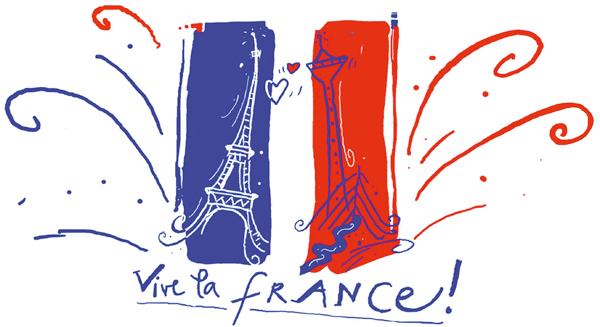 France
The Black Forest
Germany
Switzerland
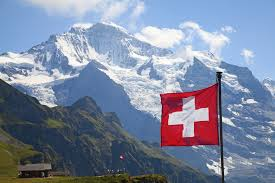 Early triggers of my interests in Mountain Meteorology …
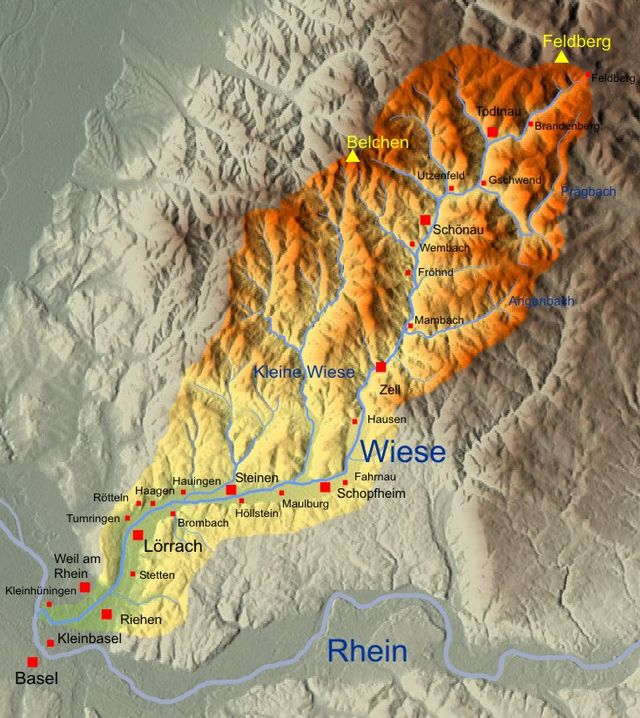 Westerly Flow
Easterly Flow
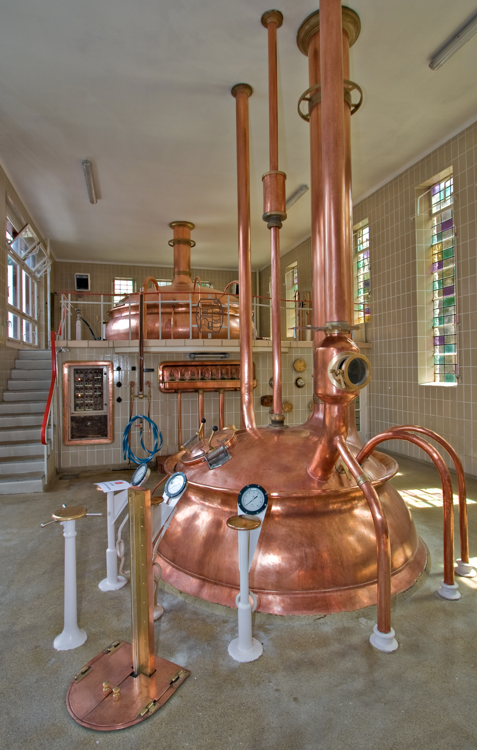 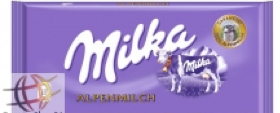 Local Chocolate Factory
© Luca Galuzzi / www.galuzzi.it
© „Einzugsgebiet und Flusssystem der Wiese“ von benediktleander - Eigene Arbeit auf Grundlage von Maps for Free. Creative Commons
Local Brewery
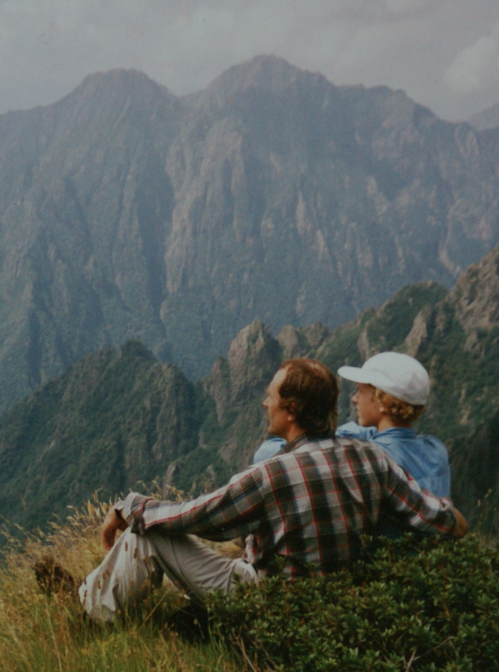 Hiking in the Italian Alps as a teenager
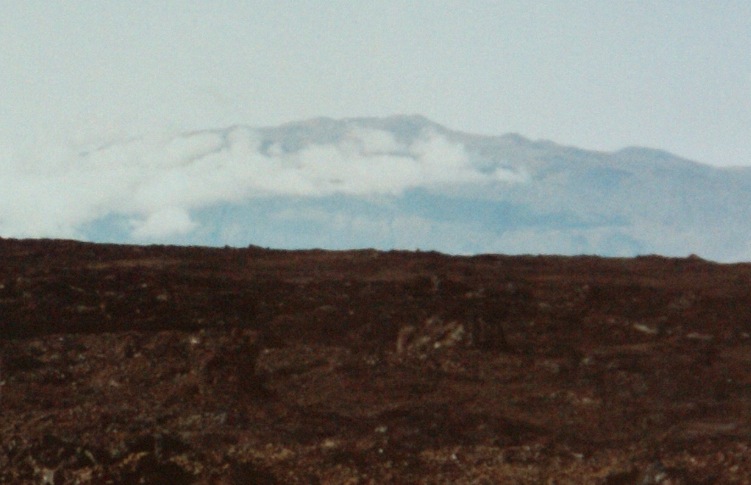 Foreign exchange – Alaska

Month-long field trip to Hawaii

Studies in Earth Sciences at ETH (Swiss Federal Institute of Technology)

PhD work on the Greenland Ice Sheet 

Postdoc at the University of Utah with Dave Whiteman

Research Assistant Professor at the University of Utah
Mauna Kea from Mauna Loa
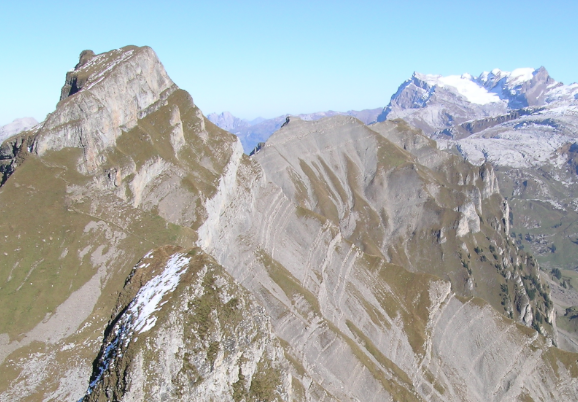 Swiss Alps
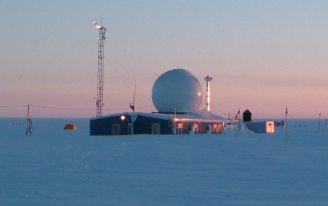 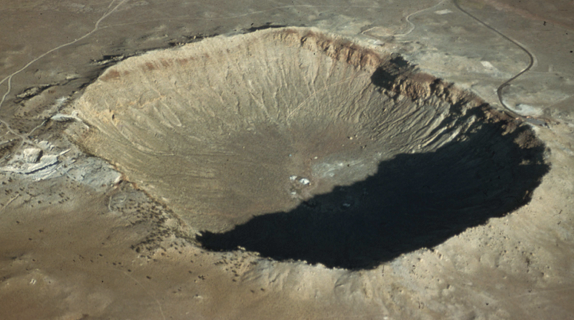 Summit Camp, Greenland
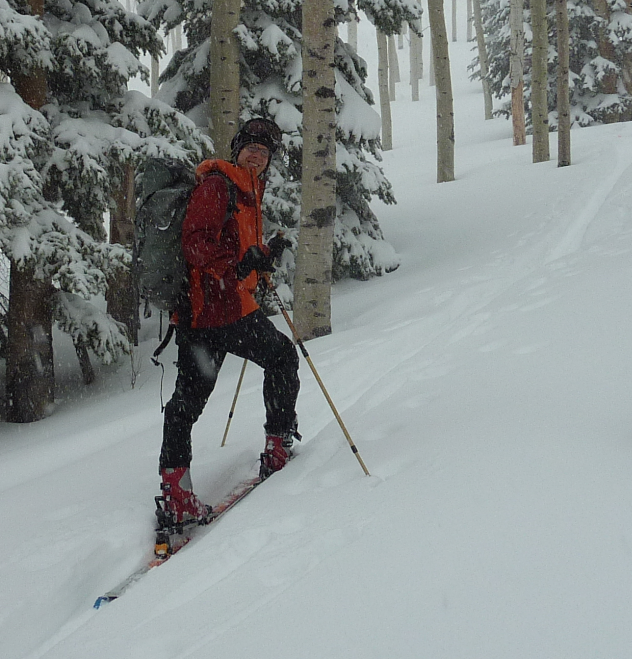 Arizona Meteor Crater
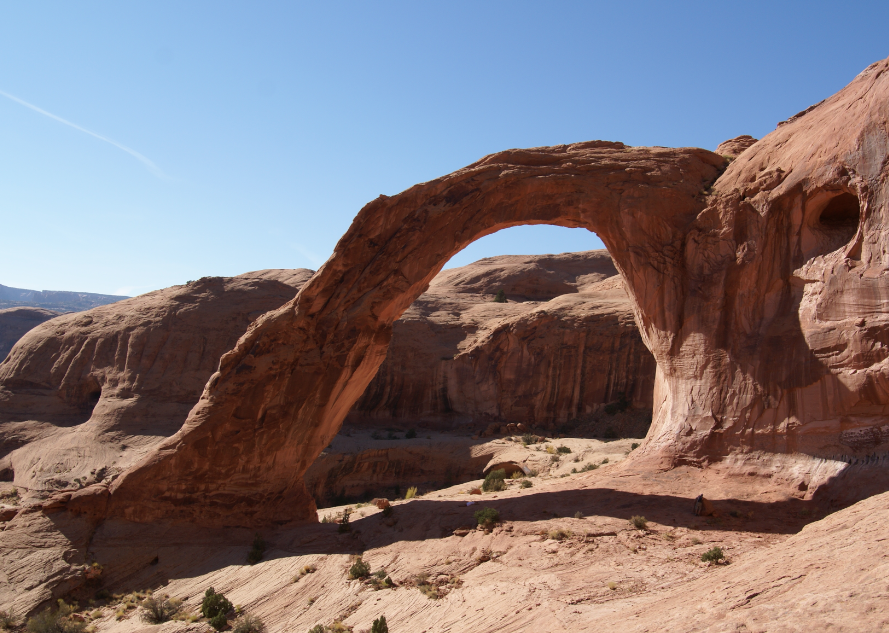 Moab, Utah
Skiing Utah